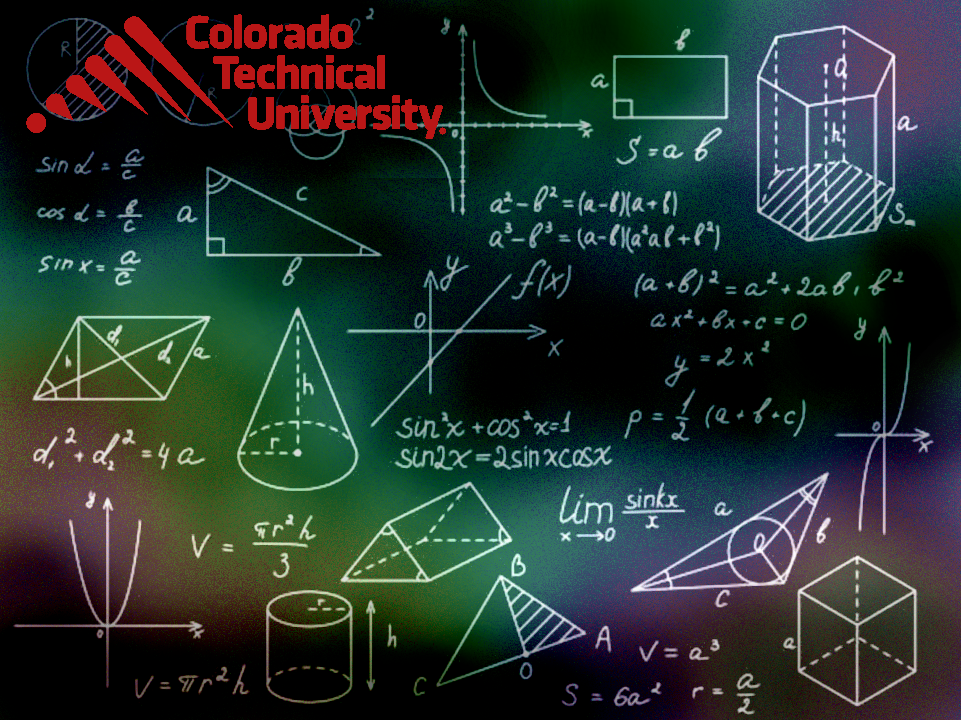 Welcome to 
Unit 3- Part 06


MATH116-Foundations for Calculus
https://media.istockphoto.com/vectors/green-blackboard-mathematical-with-thin-line-shapes-and-inscriptions-vector-id1084380192?k=6&m=1084380192&s=612x612&w=0&h=TcEOVpnUmyuswT4Pay
AL6lNiHU8SS8g33yOSg-jR5BE=
What’s Up?
Today we will be going over:

	Review of lines and quadratic 		equations
	Polynomial functions
What’s Up?
Outcome 1) Analyze polynomials and find polynomial functions with specified zeros using polynomial division, the Remainder and Factor Theorems, and Conjugate Zeroes Theorem.
Review
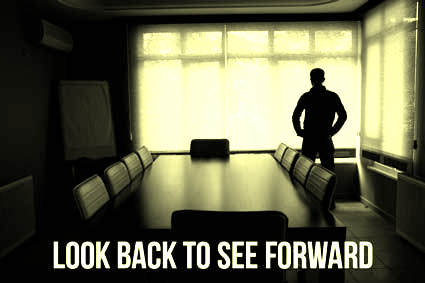 http://995642590.r.lightningbase-cdn.com/wp-content/uploads/2010/12/looking-back-hrexaminer-v144-cover425px.jpg
Complex Numbers
Complex Numbers
The complex plane is cyclical:




Because of this, complex numbers are often used in formulas to model cyclical events
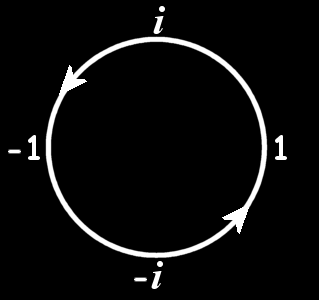 Vfrench 2010
Complex Graphing
In electrical engineering, graphing complex numbers on the y-axis is called an “Argand Diagram”
i
4
3
x
2
3 + 4i
1
- 4
-3
-2
-1
1
2
3
4
- 1
- 2
- 3
- 4
https://www.electronics-tutorials.ws/accircuits/complex-numbers.html
Uses of Complex Numbers
In AC electrical circuits, resistors, capacitors, and inductors can be combined in a single complex number called the impedance (in ohms, Ω):
Z = R + j·X
R is the resistance (a real number)
X is the reactance (imaginary)
https://mathbitsnotebook.com/Algebra2/ComplexNumbers/CPElectricityPractice.html
Uses of Complex Numbers
Note: It is the practice in electrical engineering to represent the imaginary unit, i, by the letter "j", to avoid confusion with the symbol for electric current which is I
Phasor Arithmetic
In electrical networks it is common to have many sine-shaped waves all with the same frequency but with different amplitudes and phases
Phasor Arithmetic
They are represented by a real multiplier for frequency and time and a complex multiplier for amplitude (phasor)
Combining these phasors is called phasor arithmetic
Phasor Arithmetic
If two impedances are connected in series, the equivalent impedance is obtained by addition: 
Ze= Z1 + Z2
https://mathbitsnotebook.com/Algebra2/ComplexNumbers/CPElectricityPractice.html
Zeros of Functions
If ƒ(value) = 0 
then “value” is called a “zero” of the function

The zeros are the x-intercepts
(where the graph hits the x-axis)
Zeros of Functions
If the values are real numbers, they are called “real zeros”
Zeros of Functions
ax2 + bx = c 

is also known as the
“quadratic equation”

The graph will have a parabolic shape
Zeros of Functions
To solve for the zeros, the equation becomes:

ax2 + bx + c = 0

because the zeros occur where y=0
Zeros of Functions
The quadratic formula:

		x =

can be used to solve any quadratic equation
The ± will give two values for “x”
Zeros of Functions
A function will typically have the same number of zeros as its largest exponent (order)

(it will never have more…)
-1
Zeros of Functions
4
-4
-3
-2
-1
0
1
2
3
4
-2
3
2
-3
-4
1
0
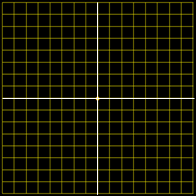 x =
Zeros of Functions
If the values are complex numbers, they are called “complex zeros”
Questions?
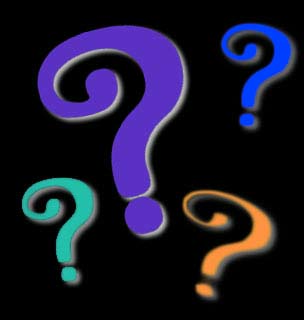 http://i.imgur.com/aliTlT3.jpg
Polynomials
“poly” means “many”

“nomials” means “names” 			 			  (variables)
Polynomials
Polynomials – algebraic formulas with only non-negative integer exponents
Polynomials
Note:  An expression is not a polynomial if there is a variable in the denominator
POLYNOMIALS
IN-CLASS PROBLEM 1
Is it a polynomial?
7y - 3x + 4	 

10x3yz2

       + 7y
5  .
2y2
POLYNOMIALS
IN-CLASS PROBLEM 1
Is it a polynomial?
7y - 3x + 4	 polynomial (trinomial)

10x3yz2	
 
       + 7y
5  .
2y2
POLYNOMIALS
IN-CLASS PROBLEM 1
Is it a polynomial?
7y - 3x + 4	 polynomial (trinomial)

10x3yz2	 polynomial (monomial)

       + 7y
5  .
2y2
POLYNOMIALS
IN-CLASS PROBLEM 1
Is it a polynomial?
7y - 3x + 4	 polynomial (trinomial)

10x3yz2	 polynomial (monomial)

       + 7y	 not a polynomial
5  .
2y2
Questions?
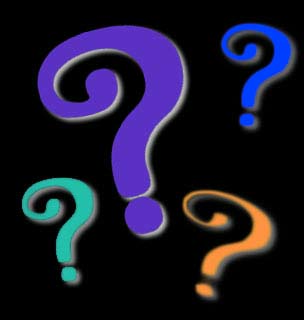 http://i.imgur.com/aliTlT3.jpg
Polynomials
Polynomials can contain: 
variables:  x  y  z
constants:  1  3.4  ⅓  π  -2 operators:  +  -  × *  ÷  2
relationships:  =  ≈  ≠  <  >  ≤  ≥
Polynomials
Polynomial equations
Contain an = (or some other relationship) sign

Polynomial expressions don’t
POLYNOMIALS
IN-CLASS PROBLEM 2
Which is it: expression/equation?
53x + 44				    
3x2 + 2x				
2y  +  x = 7				  
5y2 + 27y + 2			
53x2 – 29 + 12x		
7x + 43 + 4y = 5xy	
5y > 7x + 4x2y2
POLYNOMIALS
IN-CLASS PROBLEM 2
Which is it: expression/equation?
53x + 44				expression	    
3x2 + 2x				
2y  +  x = 7				  
5y2 + 27y + 2			
53x2 – 29 + 12x		
7x + 43 + 4y = 5xy	
5y > 7x + 4x2y2
POLYNOMIALS
IN-CLASS PROBLEM 2
Which is it: expression/equation?
53x + 44				expression	    
3x2 + 2x				expression
2y  +  x = 7				  
5y2 + 27y + 2			
53x2 – 29 + 12x		
7x + 43 + 4y = 5xy	
5y > 7x + 4x2y2
POLYNOMIALS
IN-CLASS PROBLEM 2
Which is it: expression/equation?
53x + 44				expression	    
3x2 + 2x				expression
2y  +  x = 7			equation	  
5y2 + 27y + 2			
53x2 – 29 + 12x		
7x + 43 + 4y = 5xy	
5y > 7x + 4x2y2
POLYNOMIALS
IN-CLASS PROBLEM 2
Which is it: expression/equation?
53x + 44				expression	    
3x2 + 2x				expression
2y  +  x = 7			equation	  
5y2 + 27y + 2			expression
53x2 – 29 + 12x		
7x + 43 + 4y = 5xy	
5y > 7x + 4x2y2
POLYNOMIALS
IN-CLASS PROBLEM 2
Which is it: expression/equation?
53x + 44				expression	    
3x2 + 2x				expression
2y  +  x = 7			equation	  
5y2 + 27y + 2			expression
53x2 – 29 + 12x		expression
7x + 43 + 4y = 5xy	
5y > 7x + 4x2y2
POLYNOMIALS
IN-CLASS PROBLEM 2
Which is it: expression/equation?
53x + 44				expression	    
3x2 + 2x				expression
2y  +  x = 7			equation	  
5y2 + 27y + 2			expression
53x2 – 29 + 12x		expression
7x + 43 + 4y = 5xy	equation
5y > 7x + 4x2y2
POLYNOMIALS
IN-CLASS PROBLEM 2
Which is it: expression/equation?
53x + 44				expression	    
3x2 + 2x				expression
2y  +  x = 7			equation	  
5y2 + 27y + 2			expression
53x2 – 29 + 12x		expression
7x + 43 + 4y = 5xy	equation
5y > 7x + 4x2y2		equation
Questions?
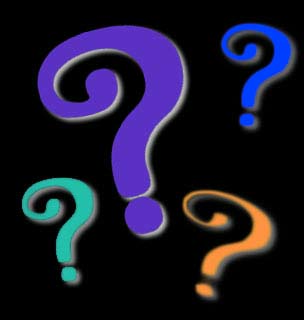 http://i.imgur.com/aliTlT3.jpg
Polynomials
Mathematical Models 
(real-world formulas) 
are usually polynomial equations
Polynomials
Parts of a polynomial:
	Terms are separated by  
+  -  
or  
= > < ≈ ≠ ≤ ≥  
signs
Polynomials
How many terms?

7x2-3x+45-8xy+6x2y-40x2y2+85xy2+372y-72y2
POLYNOMIALS
IN-CLASS PROBLEM 3
How many terms?
53x + 44							
2y + x = 7	
45y – 3xy – 6x5y + 3 ≥ 10
5y2 + 27y + 2	
53x2 – 29 + 12x
14x2 + 5 – 7x2y – 2x + 4y ≈ 8
7x + 43 + 4y – 5xy
POLYNOMIALS
IN-CLASS PROBLEM 3
How many terms?
53x + 44						2	
2y + x = 7							
45y – 3xy – 6x5y + 3 ≥ 10			
5y2 + 27y + 2					
53x2 – 29 + 12x					
14x2 + 5 – 7x2y – 2x + 4y ≈ 8		
7x + 43 + 4y – 5xy
POLYNOMIALS
IN-CLASS PROBLEM 3
How many terms?
53x + 44						2	
2y + x = 7						3	
45y – 3xy – 6x5y + 3 ≥ 10			
5y2 + 27y + 2					
53x2 – 29 + 12x					
14x2 + 5 – 7x2y – 2x + 4y ≈ 8		
7x + 43 + 4y – 5xy
POLYNOMIALS
IN-CLASS PROBLEM 3
How many terms?
53x + 44						2	
2y + x = 7						3	
45y – 3xy – 6x5y + 3 ≥ 10			4 or 5
5y2 + 27y + 2					
53x2 – 29 + 12x					
14x2 + 5 – 7x2y – 2x + 4y ≈ 8		
7x + 43 + 4y – 5xy
POLYNOMIALS
IN-CLASS PROBLEM 3
How many terms?
53x + 44						2	
2y + x = 7						3	
45y – 3xy – 6x5y + 3 ≥ 10			4 or 5
5y2 + 27y + 2					3
53x2 – 29 + 12x					
14x2 + 5 – 7x2y – 2x + 4y ≈ 8		
7x + 43 + 4y – 5xy
POLYNOMIALS
IN-CLASS PROBLEM 3
How many terms?
53x + 44						2	
2y + x = 7						3	
45y – 3xy – 6x5y + 3 ≥ 10			4 or 5
5y2 + 27y + 2					3
53x2 – 29 + 12x					3
14x2 + 5 – 7x2y – 2x + 4y ≈ 8		
7x + 43 + 4y – 5xy
POLYNOMIALS
IN-CLASS PROBLEM 3
How many terms?
53x + 44						2	
2y + x = 7						3	
45y – 3xy – 6x5y + 3 ≥ 10			4 or 5
5y2 + 27y + 2					3
53x2 – 29 + 12x					3
14x2 + 5 – 7x2y – 2x + 4y ≈ 8		5 or 6
7x + 43 + 4y – 5xy
POLYNOMIALS
IN-CLASS PROBLEM 3
How many terms?
53x + 44						2	
2y + x = 7						3	
45y – 3xy – 6x5y + 3 ≥ 10			4 or 5
5y2 + 27y + 2					3
53x2 – 29 + 12x					3
14x2 + 5 – 7x2y – 2x + 4y ≈ 8		5 or 6
7x + 43 + 4y – 5xy				4
Polynomials
The variable term in each term are all the variable symbols multiplied or divided  in that term 	

The variable term in the term  "34x2y"  is "x2y"
Polynomials
What is the variable term?

7x2-3x+45-8xy+6x2y-40x2y2+85xy2+372y-72y2
Polynomials
The number multiplying a variable term is called a coefficient
Polynomials
What is the y2 coefficient?

7x2-3x+45-8xy+6x2y-40x2y2+85xy2+372y-72y2
Polynomials
What is the xy2 coefficient?

7x2-3x+45-8xy+6x2y-40x2y2+85xy2+372y-72y2
POLYNOMIALS
IN-CLASS PROBLEM 4
Identify each circled variable term and its coefficient:
53x + 44						
2y + x = 7	
45y – 3xy – 6x5y + 3 ≥ 10
5y2 + 27y + 2	
53x2 – 29 + 12x
14x2 + 5 – 7x2y – 2x + 4y ≈ 8
POLYNOMIALS
IN-CLASS PROBLEM 4
Identify each circled variable term and its coefficient:
53x + 44						
2y + x = 7	
45y – 3xy – 6x5y + 3 ≥ 10
5y2 + 27y + 2	
53x2 – 29 + 12x
14x2 + 5 – 7x2y – 2x + 4y ≈ 8
POLYNOMIALS
IN-CLASS PROBLEM 4
Identify each circled variable term and its coefficient:
53x + 44						
2y + x = 7	
45y – 3xy – 6x5y + 3 ≥ 10
5y2 + 27y + 2	
53x2 – 29 + 12x
14x2 + 5 – 7x2y – 2x + 4y ≈ 8
POLYNOMIALS
IN-CLASS PROBLEM 4
Identify each circled variable term and its coefficient:
53x + 44						
2y + x = 7	
45y – 3xy – 6x5y + 3 ≥ 10
5y2 + 27y + 2	
53x2 – 29 + 12x
14x2 + 5 – 7x2y – 2x + 4y ≈ 8
POLYNOMIALS
IN-CLASS PROBLEM 4
Identify each circled variable term and its coefficient:
53x + 44						
2y + x = 7	
45y – 3xy – 6x5y + 3 ≥ 10
5y2 + 27y + 2	
53x2 – 29 + 12x
14x2 + 5 – 7x2y – 2x + 4y ≈ 8
POLYNOMIALS
IN-CLASS PROBLEM 4
Identify each circled variable term and its coefficient:
53x + 44						
2y + x = 7	
45y – 3xy – 6x5y + 3 ≥ 10
5y2 + 27y + 2	
53x2 – 29 + 12x
14x2 + 5 – 7x2y – 2x + 4y ≈ 8
POLYNOMIALS
IN-CLASS PROBLEM 4
Identify each circled variable term and its coefficient:
53x + 44						
2y + x = 7	
45y – 3xy – 6x5y + 3 ≥ 10
5y2 + 27y + 2	
53x2 – 29 + 12x
14x2 + 5 – 7x2y – 2x + 4y ≈ 8
Questions?
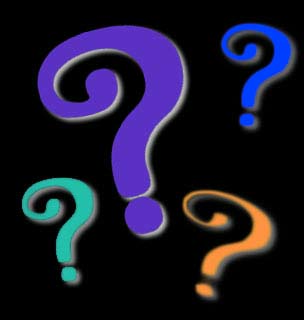 http://i.imgur.com/aliTlT3.jpg
Polynomials
The number that is not multiplying any variable term is called a constant
Polynomials
What is the constant?

7x2-3x+45-8xy+6x2y-40x2y2+85xy2+372y-72y2
Polynomials
What is the constant?

7x2-3x+45-8xy+6x2y-40x2y2+85xy2+372y-72y2
POLYNOMIALS
IN-CLASS PROBLEM 5
Identify each constant:
53x + 44						
2y + x = 7	
45y – 3xy – 6x5y + 3 ≥ 10
5y2 + 27y + 2	
53x2 – 29 + 12x
14x2 + 5 – 7x2y – 2x + 4y ≈ 8
7x + 43 + 4y – 5xy
POLYNOMIALS
IN-CLASS PROBLEM 5
Identify each constant:
53x + 44					   44
2y + x = 7						
45y – 3xy – 6x5y + 3 ≥ 10			
5y2 + 27y + 2					
53x2 – 29 + 12x				 
14x2 + 5 – 7x2y – 2x + 4y ≈ 8		
7x + 43 + 4y – 5xy
POLYNOMIALS
IN-CLASS PROBLEM 5
Identify each constant:
53x + 44					   44
2y + x = 7						7
45y – 3xy – 6x5y + 3 ≥ 10			
5y2 + 27y + 2					
53x2 – 29 + 12x				  
14x2 + 5 – 7x2y – 2x + 4y ≈ 8		
7x + 43 + 4y – 5xy
POLYNOMIALS
IN-CLASS PROBLEM 5
Identify each constant:
53x + 44					   44
2y + x = 7						7
45y – 3xy – 6x5y + 3 ≥ 10			7
5y2 + 27y + 2					
53x2 – 29 + 12x				  
14x2 + 5 – 7x2y – 2x + 4y ≈ 8		
7x + 43 + 4y – 5xy
POLYNOMIALS
IN-CLASS PROBLEM 5
Identify each constant:
53x + 44					   44
2y + x = 7						7
45y – 3xy – 6x5y + 3 ≥ 10			7
5y2 + 27y + 2					2
53x2 – 29 + 12x				  
14x2 + 5 – 7x2y – 2x + 4y ≈ 8		
7x + 43 + 4y – 5xy
POLYNOMIALS
IN-CLASS PROBLEM 5
Identify each constant:
53x + 44					   44
2y + x = 7						7
45y – 3xy – 6x5y + 3 ≥ 10			7
5y2 + 27y + 2					2
53x2 – 29 + 12x				  -29
14x2 + 5 – 7x2y – 2x + 4y ≈ 8		
7x + 43 + 4y – 5xy
POLYNOMIALS
IN-CLASS PROBLEM 5
Identify each constant:
53x + 44					   44
2y + x = 7						7
45y – 3xy – 6x5y + 3 ≥ 10			7
5y2 + 27y + 2					2
53x2 – 29 + 12x				  -29
14x2 + 5 – 7x2y – 2x + 4y ≈ 8		3
7x + 43 + 4y – 5xy
POLYNOMIALS
IN-CLASS PROBLEM 5
Identify each constant:
53x + 44					   44
2y + x = 7						7
45y – 3xy – 6x5y + 3 ≥ 10			7
5y2 + 27y + 2					2
53x2 – 29 + 12x				  -29
14x2 + 5 – 7x2y – 2x + 4y ≈ 8		3
7x + 43 + 4y – 5xy			   43
Questions?
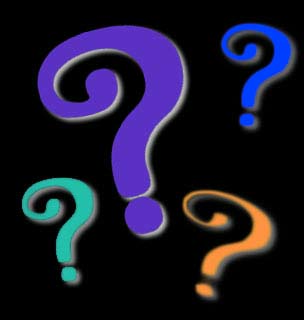 http://i.imgur.com/aliTlT3.jpg
Polynomials
Degree of a polynomial
	Sum the exponents in each 
		term
	The largest sum is the 
		degree of the polynomial
Polynomials
What is the degree?

7x2-3x+45-8xy+6x2y-40x2y2+85xy2+372y-72y2
2
1
0
2
3
4
3
1
2
Polynomials
What is the degree?

7x2-3x+45-8xy+6x2y-40x2y2+85xy2+372y-72y2
2
1
0
2
3
4
3
1
2
POLYNOMIALS
IN-CLASS PROBLEM 6
Identify the degree:
53x + 44						
2y + x = 7	
45y – 3xy – 6x5y + 3 ≥ 10
5y2 + 27y + 2	
53x2 – 29 + 12x
14x2 + 5 – 7x2y – 2x + 4y ≈ 8
7x + 43 + 4y – 5xy
POLYNOMIALS
IN-CLASS PROBLEM 6
Identify the degree:
53x + 44						1
2y + x = 7						
45y – 3xy – 6x5y + 3 ≥ 10			
5y2 + 27y + 2					
53x2 – 29 + 12x					
14x2 + 5 – 7x2y – 2x + 4y ≈ 8		
7x + 43 + 4y – 5xy
POLYNOMIALS
IN-CLASS PROBLEM 6
Identify the degree:
53x + 44						1
2y + x = 7						1
45y – 3xy – 6x5y + 3 ≥ 10			
5y2 + 27y + 2					
53x2 – 29 + 12x					
14x2 + 5 – 7x2y – 2x + 4y ≈ 8		
7x + 43 + 4y – 5xy
POLYNOMIALS
IN-CLASS PROBLEM 6
Identify the degree:
53x + 44						1
2y + x = 7						1
45y – 3xy – 6x5y + 3 ≥ 10			6
5y2 + 27y + 2					
53x2 – 29 + 12x					
14x2 + 5 – 7x2y – 2x + 4y ≈ 8		
7x + 43 + 4y – 5xy
POLYNOMIALS
IN-CLASS PROBLEM 6
Identify the degree:
53x + 44						1
2y + x = 7						1
45y – 3xy – 6x5y + 3 ≥ 10			6
5y2 + 27y + 2					2
53x2 – 29 + 12x					
14x2 + 5 – 7x2y – 2x + 4y ≈ 8		
7x + 43 + 4y – 5xy
POLYNOMIALS
IN-CLASS PROBLEM 6
Identify the degree:
53x + 44						1
2y + x = 7						1
45y – 3xy – 6x5y + 3 ≥ 10			6
5y2 + 27y + 2					2
53x2 – 29 + 12x					2
14x2 + 5 – 7x2y – 2x + 4y ≈ 8		
7x + 43 + 4y – 5xy
POLYNOMIALS
IN-CLASS PROBLEM 6
Identify the degree:
53x + 44						1
2y + x = 7						1
45y – 3xy – 6x5y + 3 ≥ 10			6
5y2 + 27y + 2					2
53x2 – 29 + 12x					2
14x2 + 5 – 7x2y – 2x + 4y ≈ 8		3
7x + 43 + 4y – 5xy
POLYNOMIALS
IN-CLASS PROBLEM 6
Identify the degree:
53x + 44						1
2y + x = 7						1
45y – 3xy – 6x5y + 3 ≥ 10			6
5y2 + 27y + 2					2
53x2 – 29 + 12x					2
14x2 + 5 – 7x2y – 2x + 4y ≈ 8		3
7x + 43 + 4y – 5xy				2
Questions?
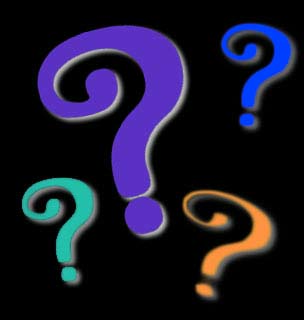 http://i.imgur.com/aliTlT3.jpg
Polynomials
Order of a polynomial
	A polynomial is usually arranged in descending order according to the degree of its terms
	This is called “standard order” or “standard form”
Polynomials
“Standard order” usually puts “x” terms in front of “y” terms
Polynomials
“Standard order” is usually just for expressions – equations usually arrange each side of the “=” sign according to the rules
Polynomials
Written in standard order, what is the first term?

7x2-3x+45-8xy+6x2y-40x2y2+85xy2+372y-72y2
Polynomials
Written in standard order, what is the first term?

7x2-3x+45-8xy+6x2y-40x2y2+85xy2+372y-72y2
Polynomials
Written in standard order, what is the last term?

7x2-3x+45-8xy+6x2y-40x2y2+85xy2+372y-72y2
Polynomials
Written in standard order, what is the first term?

7x2-3x+45-8xy+6x2y-40x2y2+85xy2+372y-72y2
Polynomials
Written in standard order:

-40x2y2+6x2y+85xy2+7x2-8xy-72y2-3x+372y+45
Questions?
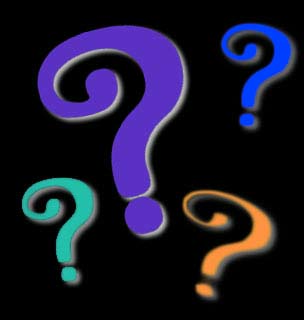 http://i.imgur.com/aliTlT3.jpg
Evaluating Polynomials
Most of what you will use algebra for in real life
Evaluating Polynomials
You must be given a value for each variable to plug in to the formula
Evaluating Polynomials
The Order of Operations to get the right answer is:

	P	parentheses
	E	exponents
	M	multiplication
	D	division
	A	addition
	S	subtraction
>
Done at the same 
time left to right
>
Done at the same 
time left to right
Evaluating Polynomials
Evaluate:
6 + 4x		


What do you need?
Evaluating Polynomials
Evaluate:
6 + 4x		for x = 10
Evaluating Polynomials
Evaluate:
6 + 4x		for x = 10

6 + 4(10)		

Now what?
Evaluating Polynomials
Evaluate:
6 + 4x		for x = 10

6 + 4(10)		

(6+4)  ×10     or     6 + (4×10)
Evaluating Polynomials
Evaluate:
6 + 4x		for x = 10

6 + 4(10)		

(6+4)  ×10     or     6 + (4×10)
X
PEMDAS!
Evaluating Polynomials
Evaluate:
6 + 4x		for x = 10

6 + 4(10)
6 + 40
     46 not 100
POLYNOMIALS
IN-CLASS PROBLEM 7
Evaluating polynomial expressions:
5 + 5x	   for x=4				
5 – 5x	   for x=4				
5x + y	   for x=9 and y=5	
x2 + 9x   for x=3
POLYNOMIALS
IN-CLASS PROBLEM 7
Evaluating polynomial expressions:
5 + 5x	   for x=4				25
5 – 5x	   for x=4				
5x + y	   for x=9 and y=5	
x2 + 9x   for x=3
POLYNOMIALS
IN-CLASS PROBLEM 7
Evaluating polynomial expressions:
5 + 5x	   for x=4				25
5 – 5x	   for x=4			   -15
5x + y	   for x=9 and y=5	
x2 + 9x   for x=3
POLYNOMIALS
IN-CLASS PROBLEM 7
Evaluating polynomial expressions:
5 + 5x	   for x=4				25
5 – 5x	   for x=4			   -15
5x + y	   for x=9 and y=5	50
x2 + 9x   for x=3
POLYNOMIALS
IN-CLASS PROBLEM 7
Evaluating polynomial expressions:
5 + 5x	   for x=4				25
5 – 5x	   for x=4			   -15
5x + y	   for x=9 and y=5	50
x2 + 9x   for x=3				36
POLYNOMIALS
IN-CLASS PROBLEM 8
Although these are not polynomials, you can still evaluate them:
(x+3)/(2x-1) for x=6

(x-8)/(2y+5) for x=9 and y=7
POLYNOMIALS
IN-CLASS PROBLEM 8
Although these are not polynomials, you can still evaluate them:
(x+3)/(2x-1) for x=6
			9/11 ≈ 0.818
(x-8)/(2y+5) for x=9 and y=7
POLYNOMIALS
IN-CLASS PROBLEM 8
Although these are not polynomials, you can still evaluate them:
(x+3)/(2x-1) for x=6
			9/11 ≈ 0.818
(x-8)/(2y+5) for x=9 and y=7
			1/19 ≈ 0.053
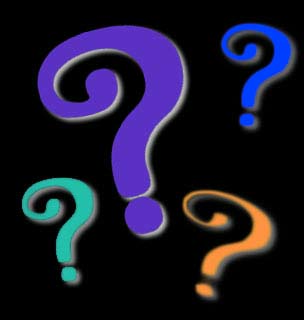 Questions?
http://i.imgur.com/aliTlT3.jpg
You Survived!
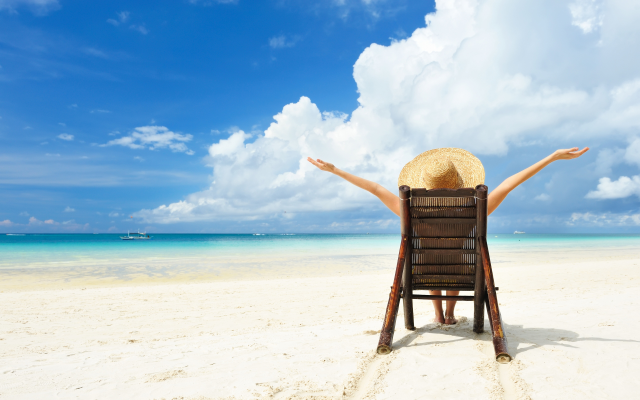 Today we covered:
	Review of lines and 				quadratic equations
	Polynomials
www.playbuzz.com